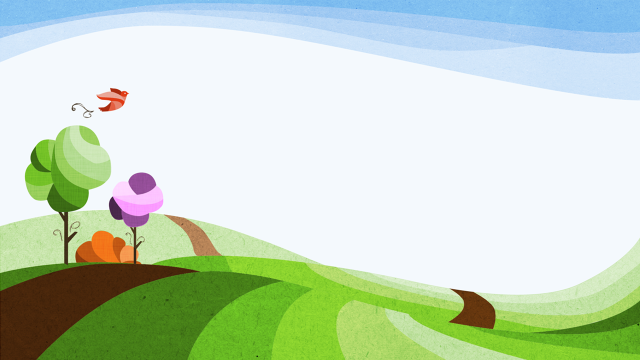 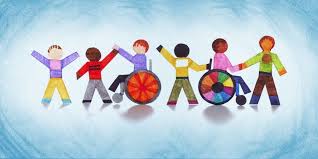 ÖZEL GEREKSİNİMLİ ÖĞRENCİ VELİLERİNİN HAK VE SORUMLULUKLARI
HAKLAR
Eğitim, bir insanın yeterli gelire sahip olmasında, toplumsal hayata katılmasında, kendini gerçekleştirmesinde ve tüm insan haklarına erişiminde; temel bir insan hakkıdır. Sorgulanamaz, ertelenemez, hiçbir gerekçe ile durdurulamaz.
Özel Eğitim ve Rehberlik Hizmetleri Genel Müdürlüğü: 
MEB’e bağlı olarak, ilgili bakanlıklarla işbirliği içinde, özel eğitim sınıfları, özel eğitim okulları, rehberlik ve araştırma merkezleri, iş okulları ve iş eğitim merkezleri ile aynı seviye ve türdeki benzeri okul ve kurumların yönetimine ve öğrencilerin eğitim ve öğretimine yönelik çalışmalar yapmak ve belirlenen politikaları uygulamak, ilgili bakanlıklarla işbirliği içinde, özel eğitim okul ve kurumlarının eğitim ve öğretim programlarını, ders kitaplarını, eğitim araç-gereçlerini hazırlamak veya hazırlatmak ve Talim ve Terbiye Kuruluna sunmak üzere kurulmuştur.
BM Engelli Hakları

Sözleşmesinde eğitim hakkı:

Engelli ve ailelerinin eğitimde ayrımcılığa ve hak ihlallerine karşı, mutlaka sözleşmeyi biliyor olmaları gerekir. Sözleşme’nin “eğitim” başlıklı 24’üncü maddesi aşağıdadır:
1. Taraf Devletler, engellilerin eğitim hakkını tanırlar. 
2.  Bu hakkın hayata geçirilmesi için taraf Devletler aşağıda belirtilenleri sağlamalıdır
3. Taraf Devletler, engellilerin toplumun üyeleri olarak eğitime tam ve eşit katılmalarını kolaylaştırmak için yaşam ve sosyal gelişim becerilerini edinmelerini sağlamalıdır. Bu amaçla, taraf Devletler aşağıda belirtilen uygun tedbirleri almalıdır
4. Taraf Devletler, engellilerin toplumun üyeleri olarak eğitime tam ve eşit katılmalarını kolaylaştırmak için yaşam ve sosyal gelişim becerilerini edinmelerini sağlamalıdır. Bu amaçla, taraf Devletler aşağıda belirtilen uygun tedbirleri almalıdır:
(a) Braille ve diğer biçemlerdeki yazıların okunmasının öğrenilmesine, beden dilinin, iletişimin alternatif araçlarının ve biçimlerinin, yeni çevreye alışma ve bu çevrede hareket etme becerilerinin öğrenilmesine ve akran desteği ve rehberlik hizmeti verilmesine yardımcı olunması;
(b) İşaret dilinin öğrenilmesine ve sağırların dilsel kimliğinin gelişimine yardımcı olunması;
(c) Kör, sağır veya hem kör hem sağır olanların, özellikle çocukların eğitiminin en uygun dille, iletişim araç ve biçimleriyle, onların akademik ve sosyal gelişimini azamileştiren ortamlarda sunulmasını sağlamak.
5. Taraf Devletler, bu hakkın hayata geçmesini sağlamak için, engelli olanlar dâhil olmak üzere, işaret dilini ve Braille alfabesini bilen öğretmenlerin işe alınması ve eğitimin her düzeyinde çalışan uzmanların ve personelin eğitilmesi için uygun tedbirler almalıdır. Söz konusu eğitim, engelliliğe ilişkin
bilincin yükseltilmesini, uygun alternatif iletişim araç ve biçimlerinin, destekleyici eğitim tekniklerinin ve materyallerinin kullanılmasını içermelidir.
6. Taraf Devletler, engellilerin genel yüksekokul eğitimine, mesleki eğitime, erişkin eğitimine ve ömür boyu süren eğitime ayrımcılığa uğramaksızın diğerleriyle eşit bir şekilde erişimini sağlamalıdır. Bu nedenle, taraf Devletler engellilerin ihtiyaçlarına uygun makul uyumlaştırmanın yapılmasını sağlamalıdır.
T.C. Anayasası ve eğitim hakkı

T.C. Anayasası; uluslararası sözleşmelerde olduğu gibi; kimsenin eğitim ve öğrenim hakkından yoksun bırakılamayacağını beyan eder. Anayasanın, “Eğitim ve öğrenim hakkı ve ödevi” başlıklı 42.maddesinde; “Temel eğitimin ilk kademesi olan ilköğretim, öğrenim çağındaki kız ve erkek bütün vatandaşlar için zorunludur ve temel ve orta eğitim Devlet okullarında parasızdır. Devlet, durumları sebebiyle özel eğitim ve öğrenime ihtiyacı olanları topluma yararlı kılmak için gerekli tedbirleri alır” ifadeleri yer alır.
Engelliler Hakkında Kanun

Madde 15: “Hiçbir gerekçeyle engellilerin eğitim alması engellenemez. Engelli çocuklara, gençlere ve yetişkinlere özel durumları ve farklılıkları dikkate alınarak, bütünleştirilmiş ortamlarda ve engelli olmayanlarla eşit eğitim imkânı sağlanır.”
Açıklama: Okula devam eden engelli çocukların gereksinimlerine yönelik her türlü önlemin, okul yönetimlerince alınması zorunludur. Görme engelli çocuklar için Braille Alfabesi ile ders materyalleri, işitme engelli çocuklar için FM sisteminin temini ve/veya işaret dili eğitiminin verilmesi gibi makul düzenlemelerin ve bedensel engellilerin gereksinimleri olan rampa, engelli tuvaleti ve erişilebilir servis hizmetinin sağlanması yasal zorunluluktur. Zorunlu eğitim süresinde işitme engelliler ve zihinsel engelliler, talepleri halinde yabancı dil dersinden muaftır.
Engelli çocuklar için ilköğretim ve lise, zorunlu eğitim kapsamındadır

İlköğretim ve Eğitim Kanununa göre (5.1.1961, 222 sayılı), ilköğretim; dört yıl süreli ve ilkokul ile dört yıl süreli ortaokuldan oluşur ve toplamda 8 yıl olan bu eğitim zor, öğrenim çağında bulunan kız ve erkek çocuklar için zorunludur. İlköğretim, Anayasada da belirtildiği gibi Devlet okullarında parasızdır. Mecburi ilköğretim çağı, 6-14 yaş grubundaki çocukları kapsar. İlkokulların birinci sınıflarına o yılın 31 Aralık tarihinde 72 ayını dolduran çocukların kaydı yapılır. Ancak çocuğun gelişim durumuna bağlı olarak okula erken başlaması veya kaydının ertelenmesi ile ilgili hususlar yönetmelikle düzenlenir. Mecburi ilköğrenim çağında bulundukları halde zihnen, bedenen, ruhen ve sosyal bakımdan engelli olan çocukların özel eğitim ve öğretim görmeleri sağlanır.
EVDE VE HASTANEDE EĞİTİM HAKKI
Evde eğitim hizmeti: Özel Eğitim Hizmetleri Yönetmeliğinin 14. maddesine göre; zorunlu öğrenim çağındaki özel eğitim ihtiyacı olan öğrencilerden sağlık problemi nedeniyle en az 12 hafta süreyle örgün eğitim kurumlarından yararlanamayacağı ya da yararlanması durumunda; evde eğitim hakkı söz konusudur. Sağlığı açısından risk oluşturacağı en az birisi ilgili daldan olmak üzere üç uzman tabip tarafından düzenlenmiş Durum Bildirir Sağlık Kurulu Raporunda belirtilen öğrencilere velinin yazılı talebi ve RAM raporu ile il veya ilçe özel eğitim hizmetleri kurulunun planlaması doğrultusunda ders yılı içinde evde eğitim hizmeti verilebilir. 20.02.2019 tarihi sonrasında çocuklar için düzenlenen ÇÖZGER raporunun arka yüzünde, çocuğun evde eğitim gereksinimine yönelik işaretleme yapılmalıdır.
Mesleki ve teknik eğitim okullarında olan öğrencilerden sadece 9. sınıf olanlar için evde eğitim verilir. Evde eğitim haftalık ders saati, ilköğretim kademesinde veya özel eğitim programı uygulanan ortaöğretim kademesinde bir okula kayıtlı olanlar için haftada 10 ders saatinden, diğer ortaöğretim kademesinde bir okula kayıtlı olanlar için ise haftada 16 ders saatinden az olmayacak şekilde planlanır. Evde eğitim hizmeti hafta içi verilebileceği gibi hafta sonları da verilebilir.
Evde eğitim için gerekli belgeler:
Millî Eğitim Bakanlığı Evde ve Hastanede Eğitim Hizmetleri Yönergesine göre (03.02.2010,Tebliğler Dergisi: Şubat 2010/2629) gerekli belgeler şunlardır:
a) Bireyin en az dört ay süreyle örgün eğitim kurumundan doğrudan yararlanmasının mümkün olmadığı ya da yararlanması hâlinde olumsuz sonuçlar doğuracağını belirten sağlık raporu,
b) Veli başvuru dilekçesi,
c) Öğrenci belgesi,
ç) Ev Ortamı Durum Tespit ve Değerlendirme Formu
d) Veli Sözleşmesi
e) Değerlendirme Kurulu raporu gerekir.
2) Hastanede tedavi süresince eğitim hizmeti verilebilmesi için ilgili hekimin ve velinin onayının yer aldığı Öğrenci Kayıt ve Bilgi Formu gerekir.
Hastanede eğitim hizmeti MADDE 15 
– Zorunlu öğrenim çağındaki özel eğitim ihtiyacı olan öğrencilerden sağlık problemi nedeniyle sağlık kuruluşlarında yatarak tedavi gören öğrencilerin eğitimlerini sürdürmeleri için hastaneler bünyesinde il veya ilçe özel eğitim hizmetleri kurulunun teklifi ve Sağlık Bakanlığının uygun görüşü üzerine Valilik Olur’u ile hastane sınıfları açılır.
Yabancı öğrenciler: Özel eğitim hizmeti Türk Vatandaşlarını kapsadığından, geçici koruma kapsamında olan engelli çocuklar için ödenek yoktur. Özel eğitim okulları ve merkezleri, öğrenim gören öğrenci sayısının %3’ünden az olmamak üzere ücretsiz öğrenci okutmakla yükümlüdür.
Okul servislerinin niteliği: Okul Servis Araçları Yönetmeliğine göre (5.10.2017); okul öncesi eğitim ve zorunlu eğitim kapsamında bulunan öğrenciler ile kreş, gündüz bakımevleri ve çocuk kulüplerine ait servisler araçlarında (liselere öğrenci taşıyanlar hariç), şoför dışında, rehber personel bulunur. Okul servis araçlarının bedensel engelli çocuklar için rampalı ya da asansörlü olması zorunludur.
Ücretsiz taşıma ve ücretsiz öğlen yemeği: Resmî özel eğitim okullarındaki öğrencilerin, özel eğitim sınıflarındaki öğrencilerin, yaygın eğitim hizmetlerinden yararlanan özel eğitim ihtiyacı olan kursiyerlerin kurumlara ulaşımları; 11.9.2014 tarihli ve 29116 sayılı Resmî Gazetede yayımlanan Millî Eğitim Bakanlığı Taşıma Yoluyla Eğitime Erişim Yönetmeliği gereği ücretsiz sağlanır. Özel eğitim okul/kurum/sınıfı öğrencileri ile yaygın eğitim hizmetinden yararlanan özel eğitime ihtiyacı olan bireyler, ders yılı içinde kayıtlı oldukları okul/kurum/sınıflara taşınır. Özel eğitim alanların daha kısa sürede taşınabilmesi için gerekli tedbir ve kararları almak, refakatçi sayısını belirlemek, rehber personel bulundurulmasını sağlamak, bedensel engelliler için; araçlarında liftli donanım, standartlara uygun seyyar rampa ve ihtiyaç duyulacak diğer teknik özellikleri belirlemek, işitme engelli özel eğitim meslek lisesi öğrencileri ile işitme engelli özel eğitim kursiyerlerine verilecek olan toplu taşıma kartları veya biletlerinin öğrenci ve gün sayısına göre aylık ödenek talebini belirlemek; Plan Komisyonunun görevleri arasındadır.
Aynı Yönetmeliğin 20.maddesine göre, taşıma uygulaması kapsamında taşınan özel eğitim öğrenci/kursiyerleri dışındaki ilköğretim ve ortaöğretim öğrencilerine öğle yemeği verilir. İlköğretim ve ortaöğretim öğrencilerine taşıma yoluyla eğitim kapsamında öğle yemeği verilen okullarda açılan özel eğitim sınıflarına devam eden öğrenciler de bu hizmetten yararlandırılır.
Yönetmeliğin sağladığı ücretsiz ulaşım ve ücretsiz öğlen yemeği ile ilgili sorunlar hakkında okul yönetimince çözülmeyen sorunlarda; ilçe milli eğitime, il milli eğitime ve nihayetinde Milli Eğitim Bakanlığına dilekçe ile başvurulması önerilir.
ÖRGÜN EĞİTİMDE ENGELLİ ÖĞRENCİLERE YÖNELİK DÜZENLEMELER
Otizm spektrum bozuklu olan öğrenciler için kolaylaştırıcı uygulaması: MEB Özel Eğitim ve Rehberlik Hizmetleri Genel Müdürlüğü tarafından 6.1.2020 tarihinde yayınlanan yazı; “Ailelerden gelen talepler doğrultusunda gerekli mevzuat değişikliği çalışmaları devam etmekte olup mevzuat çalışmaları tamamlanıncaya kadar, tam zamanlı kaynaştırma/bütünleştirme yoluyla eğitime devam eden otizm spektrum bozukluğu olan öğrenciler için ailenin teklifi, Bireyselleştirilmiş Eğitim Programı Geliştirme Biriminin kararı doğrultusunda kolaylaştırıcı kişinin belirlenmesi ve bu kişinin sınıf içi ve sınıf dışında öğrenciye yarımcı olmak üzere okulda bulunması ilgili Makam Olur’u ile uygun görülmüştür” Bu Karara ilişkin mevzuat düzenlemesi, tüm aileler için önemlidir. Mevzuat düzenlemesinde; kolaylaştırıcı uygulamasında sadece otizmli çocukların değil, ihtiyacı olan tüm özel gereksinimli çocukların gözetilmesi zorunludur.
OKUL ÖNCESİ VE İLKÖĞRETİM HAKKINDA MEVZUAT UYGULAMALARI
MEB Okul Öncesi Eğitim ve İlköğretim Kurumları Yönetmeliği (26.07.2014): Özel eğitim alan çocukların, yerleşim yeri adresine uyumlu okula kaydedildikten sonra ulusal adres veri tabanındaki adreslerine bakılmaksızın istedikleri okula nakli yapılır. Eğitimlerini kaynaştırma yoluyla sürdüremeyecek durumda olan ağır düzeyde yetersizliği bulunanlar ile birden çok yetersizliği olan çocuklar, bu kurumlarda fiziki mekânın uygun olması ve özel eğitim öğretmeni istihdam edilmesi kaydıyla açılan özel eğitim sınıflarına kaydedilir. Kaynaştırma/Bütünleştirme yoluyla eğitim alan öğrenciler ile özel eğitim sınıflarında eğitimlerine devam eden öğrencilere başarısızlıklarından dolayı sınıf tekrarı yaptırılmaz. Ancak; velinin yazılı talebi ve BEP Geliştirme Biriminin kararı doğrultusunda, ilkokulda bu çocuklar için bir defaya mahsus olmak üzere sınıf tekrarı yaptırılabilir.
Özel eğitim sınıflarında görevli özel eğitim öğretmenleri; nöbet görevlerinde, teneffüs ve yemek saatlerinde sınıflarındaki kayıtlı öğrencilerin gözetimine devam ederler.
ORTAÖĞRETİMDE (LİSE) DÜZENLEMELER
MEB Ortaöğretim Kurumları Yönetmeliği 
(07.09.2013): Özel eğitim alan bireylere destek eğitim hizmetleri de sağlanarak akranlarıyla birlikte tam zamanlı ya da özel eğitim sınıflarında yarı zamanlı olarak kaynaştırma eğitimi verilir. Ortaöğretimde, her bir şubede iki öğrenciyi geçmeyecek şekilde yerleştirilmesi sağlanır.
Millî sporcu olan engelli öğrencilerin nakil ve geçiş işlemleri, zamana bağlı olmadan bir defaya mahsus olmak üzere; kontenjan şartı aranmaksızın, ortaöğretim kayıt alanı içinde tercihe bağlı olarak öğrenci alan okullara dengeli bir şekilde yapılır. Merkezi sınav puanıyla öğrenci alan okullardan gelen öğrencilerin ise öncelikle aynı türden merkezi sınav puanıyla yerleşebileceği okula, aynı türden okula yerleşememesi durumunda puanının yeterli olduğu okula, yine yerleşememesi durumunda ise öğrencinin puanına en yakın taban puanı bulunan okula nakil ve geçiş işlemlerini yapılır.
ENGELLİ BİREYLERİN HAYAT BOYU ÖĞRENME VE AÇIK ÖĞRETİM HAKKI
MEB Hayat Boyu Öğrenme Kurumları Yönetmeliği (11.04. 2018): Bireysel, toplumsal ve istihdam ile ilgili bir yaklaşımla bireyin bilgi, beceri ve yetkinliklerini geliştirmek amacıyla örgün eğitimin dışında hayatı boyunca katıldığı her türlü öğrenme etkinliklerine; hayat boyu öğrenme denir. Halk eğitimi merkezlerinde düzenlenen kurslardan, MEB Hayat Boyu Öğrenme Genel Müdürlüğü sorumludur. Kurslar ücretsizdir.
Millî Eğitim Bakanlığı Açık Öğretim Ortaokulu Yönetmeliği (22.09.2001): Mecburi ilköğretimini tamamlayamayan ve mecburi ilköğretim çağı dışına çıkmış yetişkinler, Açık Öğretim Ortaokulundan yararlanabilirler. Bedensel engelli olanlar ve özel eğitim almaları gerektiğini belgeleyenler için yaş kaydı aranmaz. İşitme ve konuşma engelli olanlar, yabancı dil dersinden muaf tutulurlar. Engelliler, kayıt ücretinden muaftır. Hastanede ya da evde yatarak tedavi gördüğünü belgeleyenler evde ya da hastanede sınav hizmeti alırlar.
Kapsayıcı eğitim, tüm çocukların hakkıdır.
Özel açıklamalar:
1. Engelli sağlık raporunu/ÇÖZGER raporunu alanlar, yaşadıkları bölgedeki Rehberlik Araştırma Merkezine (RAM) başvurmalıdır. RAM tarafından düzenlenen Özel Eğitim Değerlendirme Raporu ile birlikte bir özel eğitim ve rehabilitasyon kurumuna kayıt yaptırılır.
2. Engelli çocukların özel eğitim kurumlarından aldıkları özel eğitimlerinin ücreti, Devlet tarafından karşılanır. Kurumların Devletten aldıkları ödeneğin karşılığı olan dersler dışında ders almak isteyenler, ders ücretlerini kendileri öderler.
3. Özel eğitime ihtiyacı olan bireylerin öncelikle yetersizliği olmayan akranlarının devam ettiği sınıf olmak üzere, özel eğitim sınıfı, gündüzlü özel eğitim okulu/kurumu, yatılı özel eğitim okulu/kurumu gibi en az sınırlandırılmış ortamdan en çok sınırlandırılmış ortamda eğitimlerini sürdürmelerini sağlayacak şekilde yerleştirilmelerine dikkat edilir. Yerleştirme kararında velinin yazılı görüşü dikkate alınır.
4. Kaynaştırma eğitimi, tüm çocukların hakkıdır. Kaynaştırma; özel eğitime ihtiyacı olan bireylerin akranları ile birlikte eğitim ve öğretimlerini bütün kademelerde sürdürme esasına dayanan, destek hizmetlerinin sağlandığı özel eğitim uygulamalarıdır. Başka bir deyişle engelli bireylerin engeli olmayan bireylerle eğitsel ve sosyal olarak bütünleşmesini sağlama işlemidir. Özel eğitime ihtiyacı olan bireylerin, eğitimlerini öncelikle yetersizliği olmayan akranları ile birlikte aynı kurumda sürdürmeleri sağlanır. Özel eğitime ihtiyacı olan bireyler kaynaştırma yoluyla eğitimlerini, yetersizliği olmayan akranları ile birlikte aynı sınıfta tam zamanlı sürdürebilecekleri gibi özel eğitim sınıflarında yarı zamanlı olarak da sürdürebilirler.
5. Evde özel eğitim ve rehabilitasyon hizmetinden bedensel engeli olanlar yararlanır. Bu amaçla RAM’a başvuru yapılır ve bu haktan yararlanmak için yetkili bir hastaneden “evden çıkmalarının uygun olmayacağına” dair 3 hekim imzalı durum bildirir sağlık kurul raporu almaları gerekir. Durum bildirir rapor için hastaneden, Alo 182 ya da MHRS’den randevu alınır.
6. Özel eğitim sürecine ailelerin katılımı esastır. Çalışan ebeveynlerin çocuklarını eğitime götürüp getirmek için idari izin taleplerinde kurumlarına yazdıkları dilekçede; Özel Eğitim Hizmetleri Yönetmeliğinin “Özel eğitimin temel ilkeleri” başlıklı 5’inci maddesinin (g) fıkrasına göre, “Ailelerin, özel eğitim sürecinin her aşamasına aktif katılmalarının sağlanması” esastır” ifadesini ve bu bölümün giriş kısmında yer verdiğimiz mevzuatı ilgi göstermeleri önerilir. Çalışan anne ve babaların, çocuklarını özel eğitime götürüp getirmek amacıyla kurumlarına yazacakları dilekçelerde, Yönetmeliğin bu maddesini dilekçelerine yazmaları önerilir.
7. Özel eğitim alan öğrenciler, kurumlardan okullarına devamlarını sağlamak amacıyla, ücretsiz taşıma hizmetinden yararlandırılır
8. Okula kayıt hakkında: MEB Okul Öncesi Eğitim ve İlköğretim Kurumları Yönetmeliği’ne göre; özel eğitim alan çocukların, yerleşim yeri adresine uyumlu okula kaydedildikten sonra ulusal adres veri tabanındaki adreslerine bakılmaksızın istedikleri okula nakli yapılır.
9. Sınıf tekrarı: MEB Okul Öncesi Eğitim ve İlköğretim Kurumları Yönetmeliği’ne göre; Kaynaştırma/Bütünleştirme yoluyla eğitim alan öğrenciler ile özel eğitim sınıflarında eğitimlerine devam eden öğrencilere başarısızlıklarından dolayı sınıf tekrarı yaptırılmaz. Ancak; velinin yazılı talebi ve BEP Geliştirme Biriminin kararı doğrultusunda, ilkokulda bu çocuklar için bir defaya mahsus olmak üzere sınıf tekrarı yaptırılabilir.
COVİD-19 salgın sürecinde eğitime erişimde yaşanan sorunlar nedeniyle eğitime devam edemeyen çocukların sınıf tekrarına ilişkin olarak, 8 Mayıs 2020 tarihinde, Yönetmeliğe “Olağanüstü durumlarda eğitim ve öğretime ara verilmesi halinde sınıf geçme ve öğrenci başarısının değerlendirilmesi” başlığı ile Ek Madde 1 ilave edilmiştir. Buna göre; … Ancak ilkokullarda velinin yazılı talebi doğrultusunda sınıf tekrarı yaptırılabilir.”
10. İlköğretimlerini tamamlayanlar için düzenleme: İlköğretimlerini tamamlayan, genel ve mesleki ortaöğretim programlarına devam edemeyecek durumda olan ve 23 yaşından gün almamış özel eğitime ihtiyacı olan bireylerin temel yaşam becerilerini geliştirmek, topluma uyumlarını sağlamak, iş ve mesleğe yönelik bilgi ve beceriler kazandırmak amacıyla resmî ve özel, özel eğitim mesleki eğitim merkezi (okulu) açılır.
11. Orta öğretimde ortak sınavlardan muafiyet: Orta ve ağır düzeyde zihinsel yetersizliğe sahip engelli öğrenciler ortak sınavlardan muaftır. Görme engelliler ve az görenler için sınav süresine ek süre verilir. Engelli öğrenciler velilerinin talebi ile ortak sınavlardan muaf tutulabilirler (Mart 2014).
12. İşitme Engellilerin Eğitimde Hakları: İşitme engelli öğrenciler meslek liselerine sınavsız yerleşebilmektedir. Ayrıca işitme engellilere okul öncesi, ilköğretim ve ortaöğretimde gündüzlü ve yatılı eğitim hizmeti verilmektedir. İşitme engelli öğrencilerin kaynaştırma yoluyla eğitimine ilişkin hükümler Özel Eğitim Hizmetleri Yönetmeliğinde (Madde 24) yer alır. Buna göre “İşitme ve hafif düzeyde zihinsel yetersizliği olan öğrenciler ilköğretim ve ortaöğretimde, istekleri doğrultusunda yabancı dil programlarındaki bazı bilgi ve becerilerin öğretiminden veya dersin tamamından muaf tutulurlar”.
İşitme engelli öğrenci velilerinin kaynaştırma eğitiminde okul yönetiminden ve öğretmeninden, çocuğunun gelişimi için taleplerde bulunması gerekir.  Örneğin; işitme engelli öğrencinin sınıf içinde en ön sırada oturtulması, sınıf veya branş öğretmeninin ders anlatırken işitme engelli öğrenciye yüzü dönük olarak ders anlatması, konu anlatımında olabildiğince görsel materyaller kullanılması vb.
13. Görme Engelli Öğrencilerin Eğitimde Hakları: Görme engellilere okul öncesi dönemde gündüzlü, ilköğretim düzeyinde yatılı ve gündüzlü olarak eğitim verilmektedir. İlköğretim okulunu bitiren görme engelli öğrenciler öğrenimlerine normal okullarda kaynaştırma yoluyla devam etmektedirler. Braille yazılmış ortaöğretim ders kitapları görme engelliler akşam sanat ve basım evi matbaasında basılıp ihtiyaç sahiplerine talep halinde ulaştırılmaktadır.
Üniversite sınavlarına kayıt esansında görme engelliler durumlarını raporladıklarında; ihtiyaçları doğrultusunda kendilerine okuyucu, işaretleyici yardımcı temin edilmekte, uygun düzenlenmiş sınav mekânları hazırlanmakta, görme engelliler ve az görenler için 30 dakikalık ek sınav süresi verilmektedir. Az gören adaylar için talepleri doğrultusunda belirlenen puntolarda soru-cevap kâğıdı hazırlanmaktadır. Az gören üniversite öğrencileri okudukları yüksek öğrenim kurumuna başvurarak sınav sorularını büyük puntolu harflerle yazılmış olarak sağlayabilirler.
Görme yetersizliği olan öğrenciler, yazılı sınavlarda çizimli ve şekilli sorulardan muaf tutulurlar. Az gören öğrenciler için sınav soruları kalın ve büyük puntolu hazırlanır.
14. Öğrenimine devam eden(18 yaşında olan ve 18 yaşını dolduran) çocuklar hakkında SGK işlemi. 5510 sayılı Sosyal Sigortalar ve Genel Sağlık Sigortası Kanununun 67. Maddesinin 4. fıkrasına göre: lise ve dengi öğrenim görülmesi sebebiyle bakmakla yükümlü olunan kişi veya hak sahibi sıfatıyla sağlık hizmetinden yararlandırılan çocuklar, 20 yaşını dolduracakları tarihi aşmamak kaydıyla bu öğrenimlerini bitirmelerini izleyen tarihten itibaren 120 gün süreyle aynı kapsamda sağlık hizmetlerinden yararlanmaya devam ederler.
Çocuğu 18 yaşında ve halen lise seviyesinde öğrenci olan erkek engelli çocuk aileleri; okuldan alınan öğrenci belgesini SGK ya vermeli ve aynı zamanda engelli sağlık raporu ile birlikte maluliyet tespitini talep etmelidirler.
15. Aileler, bireysel eğitim programları (BEP) hazırlama süreçlerine katılmalıdır.
ÖSYM’nin yaptığı sınavlara ilişkin bilgiler
Engelli olan adayların sınav sürecinde gereksinimlerine yönelik önlemlerin alınabilmesi için; engelli sağlık kurulu raporunu ve istenen diğer belgeleri başvuru süresi içinde ÖSYM’ye ulaştırmaları gerekmektedir. Engelli adaylar sınavda, özel bir gerece zorunlu olarak ihtiyaç duyuyorlarsa, kullanacakları gerece ilişkin sağlık raporunu verirler.
Başvuru işlemleri tamamlandıktan sonra engel/sağlık sorunu oluşan veya sağlık sorunu nedeni ile özel bir gereksinime ihtiyacı olan adaylar: Sınav günü bu durumda olacağı raporlarında belirtilen ve raporunu bir dilekçe ekinde, sınavın yapılacağı hafta içerisinde
ENGELLİ KİMLİK KARTI

 Engel oranı %40 veya üzerinde engelli sağlık kurul raporu olan yetişkinler ile Çocuklar İçin Özel Gereksinim Raporu olan çocuklar, engelli kimlik kartı/özel gereksinimli birey kartı alabilirler. Ağır engellilerin engelli kimlik kartında “refakatli” ibaresi olur. 20 Şubat 2019 tarihinden sonra erişkinler için düzenlenen raporda “tam bağımlı engelli birey” ifadesi olanlar ile raporunda “Çok ileri düzeyde özel gereksinim var (ÖGV)”, “Belirgin ÖGV” ve “Özel koşul gereksinimi var (ÖKGV)” ifadeleri olan çocuklar ağır engelli sayıldıklarından bu kişilere de “refakatli” ibareli engelli kimlik kartı düzenlenir. Sağlık kurul raporunun aslı gibidir fotokopisi, 2 resim ve nüfus kâğıdı fotokopisi ile birlikte illerde Aile, Çalışma ve Sosyal Hizmetler İl Müdürlüklerine, ilçelerde sosyal hizmet merkezlerine başvuru yapılır.
Evde özel eğitim ve rehabilitasyon alma hakkı: Kameralı sisteme geçiş ile kurumlara devam edemeyecek çocuklar hakkında düzenleme yapıldı. Engelli bireylerin özel eğitim ve rehabilitasyon merkezlerine kayıt ve kabul işlemleri ders devam takibi, 1.9.2018 tarihinden itibaren biyometrik kimlik doğrulama sistemi veya kameralı görüntüleme sistemi ile yapılır. 05.09.2019, Özel Eğitim Kurumları Yönetmeliğinde Değişiklik ile Yönetmeliğin 25.maddesine eklenen cümle (10. fıkra olarak): “Yetkili sağlık kurum veya kuruluşlarınca verilen sağlık kurulu raporuyla en az % 20 oranında bedensel engeli olduğu ve özel eğitim değerlendirme kurullarınca destek eğitimi almak üzere 5580 sayılı Özel Öğretim Kurumları Kanunu kapsamındaki kurumlara gidemeyecek durumda olduğu tespit edilenlere evde verilecek destek eğitimi için kamera kaydı aranmaz”. Bedensel engelli olduğunu belirtir engelli sağlık kurul raporu, bu talep için yeterli olacaktır. Ancak bu kararın verilmesi için 3 hekim imzalı durum bildirir rapor istenmektedir. Kişiler, durum bildirir sağlık kurul raporu için MHRS ya da Alo 182’den randevu almalılar.
EVDE SAĞLIK HİZMETİ: 

Engelliliği nedeniyle (solunum cihazına bağlılık vb. gibi) evden hastaneye gitmesi mümkün olmayanlar, aile hekimlerine başvurarak; evde sağlık hizmeti talep edebilirler. Bunun yanında hasta, hasta yakını, diğer kişi veya kurumlar tarafından 444 3 833 numaralı telefon hattı aranarak da evde sağlık hizmeti talep edilebilir. Evde sağlık hizmeti alması uygun bulunanlar aşağıdaki hizmetleri alabilirler: a) Hastaya konulmuş olan tanı ve planlanan tedavi çerçevesinde, bulunduğu ev ortamında muayene, tetkik, tahlil, tedavi, tıbbi bakım ve rehabilitasyon hizmetlerinin verilmesini, b) İlacın reçete edilmesindeki özel düzenlemeler saklı kalmak kaydıyla, uzun süreli kullanımı sağlık raporu ile belgelendirilen ilaçların reçete edilmesini, c) Tıbbi cihaz ve malzeme kullanımına ilişkin raporların çıkarılmasına yardımcı olunmasını, ç) Hastanın ve ailesinin, evde bakım sürecinde üstlenebilecekleri görevler ile hastalık ve bakım süreçleri hakkında bilgilendirilmesini, d) Hastaya, evde kullanması gereken tıbbi cihaz ve ekipmanlar konusunda, eğitim ve danışmanlık gibi hizmetlerin verilmesini, e) Gerekli görülen hallerde hastanın ilgili sağlık kuruluşuna ve/veya sağlık kuruluşundan evine naklini, kapsar. Evde engelli sağlık raporunun düzenlenmesi hususunda evde sağlık hizmeti veren ekipten bilgi alınız.
SOSYAL YARDIMLAR

 Engelli aylıkları: 2022 sayılı Kanuna göre bağlanan aylıklardır. Bir kişiye engelli aylığı bağlanması için; 18 yaşını doldurmuş Türk vatandaşı olması, en az %40 oranında engelli olması, kişinin herhangi bir sigortalı işte çalışmaması, nafaka almaması veya nafaka almasının mümkün olmaması, aylık hane geliri kişi başı asgari ücretin üçte birinden az olması ve inceleme sonucu kişinin muhtaç olduğuna karar verilmesi gerekmektedir. 18 yaş altı çocukların yakınlarına engelli yakını maaşı bağlanır. Başvurular, Sosyal Yardımlaşma ve Dayanışma Vakıflarına (SYDV) yapılır. Engelli aylığı bağlanabilmesi için haneye giren tüm gelirler toplanıp kişi başına bölündüğünde kişi başına düşen aylık gelir; asgari ücretin üçte birinden az olmalıdır. 2019 yılı için asgari ücretin üçte biri 609 liradır. Engelli aylıkları, her ay ödenir. Engelli aylığı alanlar; adres, gelir durumu ve ailedeki kişi sayısı değişimlerini Vakıflara bildirmek zorundadır
Engelli yakını maaşı On sekiz yaş altında olan özel gereksinimli çocuklardan raporunda “hafif düzeyde özel gereksinim var” ifadesi yazılı olanların (bu ifadenin engel oranı olarak karşılığı %40-49’dur) ve bu ifadenin üzerinde gereksinimleri olanların anne veya babası ya da yasal vasisi sigortalı bir işte çalışmıyorsa, engelli çocuğun yakınına bu maaş bağlanır. 20 Şubat 2019 tarihinden önce adına düzenlenmiş geçerli raporu olan çocuklardan engel oranının en az %40 olması şartı aranır. Bakım veren kişi ile özel gereksinimli çocuğun aynı hanede oturması zorunludur. Çocuk 18 yaşını doldurduğunda bu maaş kesilir. Engelli kişi şartları sağlıyorsa, kendi adına engelli aylığı için başvuru yapabilir. b) On sekiz yaş üzeri engelli maaşı On sekiz yaşını dolduran, sigortalı bir işte çalışmayan engelli birey ya da birey adına yasal vasisi; aylık için başvuru yapabilir. Engel oranı %40-69 arası olanlara engelli aylığı, %70 ve üzerinde olanlara, bakıma muhtaç engelli aylığı bağlanır
Evde bakım maaşı 2828 sayılı Kanun ile bağlanan aylıktır. Evde bakım maaşı bağlanması için gerekli şartlar şunlardır: 1) Engelli sağlık raporunda “ağır engelli” yazılı olması (20 Şubat 2019 tarihinden sonra erişkinler için engelli sağlık kurul raporu alanların raporunda, ağır engelliliğin karşılığı olan “tam bağımlı engelli birey” ifadesi aranır. 18 yaş altı çocuklar için alınan özel gereksinim raporunda ise “Çok ileri düzeyde özel gereksinim var (ÖGV)”, “Belirgin ÖGV” ve “Özel koşul gereksinimi var (ÖKGV)” ifadeleri olan çocuklar ağır engelli sayılır), 2) Haneye giren tüm gelirler toplanıp hanedeki kişi sayısına bölündüğünde; kişi başı aylık gelirin asgari ücretin üçte ikisinden az olması (2019 yılı için 1219,34 lira), 3) Sosyal hizmetler il müdürlüğü ya da sosyal hizmet merkezi tarafından yapılan inceleme sonucu, engelli bireyin bakıma ihtiyacı olduğuna karar verilmesi.
Başvuru yeri: İllerde Aile, Çalışma ve Sosyal Hizmetler İl Müdürlükleri, ilçelerde sosyal hizmet merkezleridir. Engelli birey adına anne, baba ya da yasal vasisi başvuru yapabilir. Bakım verecek kişinin akraba olması şartı aranır. Birey, engelli sağlık raporu ile başvuru yapabilir. Gerekli belgeler, müdürlük tarafından istenir. Hanede, birden fazla “ağır engelli” varsa, bir engelliden sonraki her engelli 2 kişi sayılır. Buna göre aynı evde 2 ağır engelli birey, anne ve babası ile yaşıyorsa, bu evdeki kişi sayısı 5 olarak belirlenir. Evde bakım maaşı alanlar; engelli bireyin vefat durumunu, hastanede yatışını, adres değişikliğini, gelir durumu değişikliğini ve hanedeki kişi sayısındaki değişimi, süresi içinde bildirmek zorundadırlar. Ayrıca, ÖTV istisnalı araç alımı-satımı, ev alım satımı, bankadaki hesap, fazla mesai ücretleri gibi mali durumdaki değişimler; bakım maaşı başvurusu yapılan birime bildirilmelidir.
Vakıf aylığı-muhtaç aylığı On sekiz yaşını doldurmuş, muhtaç durumda olan engelliler başvurabilir. Bir hanede sadece bir kişiye vakıf maaşı bağlanır. %40 ve üzeri engelli olan muhtaçlara; sosyal güvencesi olmaması, herhangi bir gelir ya da aylığı olmaması, mahkeme kararı ile veya kanunla bakım altına alınmamış olması, gelir durumunun uygun olması halinde bu kişiye muhtaç aylığı bağlanır. 2019 yılında muhtaç engellilere aylık 817,67 lira ödenmektedir. Başvuru: Muhtaç aylığı başvuru formu ve engelli sağlık kurul raporu ile başvurulur. Başvurular Vakıflar Bölge Müdürlüklerine doğrudan, posta yoluyla yapıldığı gibi internet sitesinden de başvuru yapılabilir. Ayrıntılı bilgi için 27.09.2008 tarihli ve 27010 sayılı Resmi Gazetede yayımlanan Vakıflar Yönetmeliğini inceleyiniz.
VERGİ MUAFİYETLERİ:
Özel Tüketim Vergisi (ÖTV) istisnalı araç alımı Aşağıdaki kişiler ÖTV istisnalı araç alabilir: a) Engel durumu ne olursa olsun, %90 veya üzerinde engelli olanların yakınları engelli kişi adına ÖTV istisnalı araç alabilirler. Bu kişilerin sağlık raporunda “ÖTV istisnası” ile ilgili ifade olması zorunlu değildir. 20 Şubat 2019 tarihinden sonra özel gereksinim raporu alan çocukların raporunda engel oranı yazılmayacağından, hangi şartlarda ÖTV istisnası uygulanacağı konusunda, Özel Tüketim Vergisi II. Sıralı Tebliğini inceleyiniz. Raporda “Özel Koşul Gereksinimi var (ÖKGV)” ifadesi istenebilir. Çünkü “ÖKGV” ibaresinin mevzuatta karşılığı olan engel oranı; %90-99’dur. b) Engel durumlarına uygun sürücü belgesi olması şartı ile engel oranına bakılmaksızın “özel donanımlı araç kullanır” ibareli raporu olan ortopedik engelli kişiler, kendi adlarına ÖTV istisnalı araç alabilirler. 13 Bu araçlar 5 yıl dolmadan satılamaz. Satılması halinde, alım sırasında ödenmeyen ÖTV tutarı ödenir (aynı şartları taşıyan engelli bir kişiye satım hali hariç). Tüm vergiler dâhil en fazla 247 bin lira tutarındaki araçlar için ÖTV istisnası uygulanacaktır. Motor hacmi sınırı kaldırılmıştır. Süreli raporlarda süre bitimine en az 6 ay kalıncaya dek, araç alımı yapılmış olmalıdır. Kişinin birden fazla engelli raporu varsa, en son tarihli rapor geçerlidir. Araç alımından sonra, engel oranının %90’ın altına düşmesi halinde, ÖTV ödenmesi gerekmez. Araç alımlarında KDV muafiyeti yoktur.
(MTV) muafiyeti ÖTV istisnalı araçlar MTV’den muaftır. Araç alımından sonra vergi dairesine başvuru gerekir. Engelli sağlık raporu 1 ya da 2 yıl gibi süreli ise, süre bitiminde yeni alınan rapor vergi dairesine verilir. Eğer yeni alınan raporda engel oranı %90’ın altına düşerse, MTV muafiyeti sona erer. Bu durumda bildirim yapmak, araç sahibinin sorumluluğudur. Engelli park kartı temini ÖTV istisnalı araçların engelli park yerlerinden yararlanması için Trafik Tescil Şubelerinden “engelli park kartı” alması gerekir. Engelli park kartı, araca değil kişiye verildiğinden, ÖTV istisnalı araçları olmasa da, engel oranı %90 ve üzerinde olanlarla, özel donanım gerektirecek araç kullanma hakkı olanlar bu kartı talep edebilirler. Engelli kimlik kartları ile engelli park yerlerinin kullanımı, park görevlisinin inisiyatifindedir. Engelli kimlik kartı ile engelli park yerlerine park edenlerin; bu durumun emniyet görevlilerince tespiti halinde usulsüz park nedeniyle ceza alabileceklerini bilmeleri gerekir.
ENGELLİLİK GELİR VERGİSİ İNDİRİMİ: Engelli çalışanlarla eşi, bakmakla yükümlü oldukları çocuğu, anne ya da babası engelli olan çalışanlar bu haktan yararlanır. Bakmakla yükümlülük, SGK yönünden bakmakla yükümlülüktür ve belgelenmesi gerekir. Emekli olunduktan sonra emekli maaşı için bu haktan yararlanılamaz. Ancak emekli kişi yeniden çalışırsa ya da kişi serbest çalışırsa bu haktan yararlanır. Engelli olan eş, çocuk, anne ya da baba bir işte çalışmaya başladığında, bu yakınları adına vergi indirimi hakkı kullanan çalışan; vergi indirimi hakkını yakınına devreder. Bunun için vergi dairesine başvuru yapılır. Vergi indiriminden yararlanan kişi iş yeri değişikliği yaptığında, yeni iş yerinden aldığı çalışma belgesi ile birlikte vergi dairesine başvuru yaparak iş yeri değişikliğini gerçekleştirir. Engel oranı %40-59 arası olanlar, üçüncü derece vergi indirimi, 60-79 arası olanlar ikinci derece vergi indirimi, 80-100 arası olanlar birinci derece vergi indiriminden yararlanır. Çalışanın birden çok engelli yakını varsa her biri için başvuru yapabilir. İlk Başvuru: İş yerinden alınan çalışma belgesi, dilekçe, engelli raporunun aslı gibidir fotokopisi, engelli yakınına bakmakla yükümlü olunduğuna dair SGK’dan alınan belge, kimlik fotokopisi, iki resim, işçiler için sigortalılık belgesi ile birlikte il/ilçe vergi daireleri/defterdarlık/mal müdürlüklerine başvuru yapılır
SORUMLULUKLAR
Çocuğumun her gün okula zamanında, öğrenmeye hazır, okulun kılık-kıyafet kurallarına uygun bir şekilde gitmesine yardımcı olacağım.• Okulun duyuru ve yayınlarını takip edeceğim.• Bilgi edinmek ve toplamak amacıyla gönderilen her tür anket ve formu doldurup zamanında geri göndereceğim.• Okul Gelişim Yönetim Ekibi ve Okul-Aile Birliği seçimlerine ve toplantılarına katılacağım.• İhtiyaç duyduğunda ödevlerini yapabilmesi konusunda olanak sağlayacağım, gerekli açıklamaları yapacağım, ancak kendi yapması gereken ödevleri asla yapmayacağım.• Çocuğumun sağlıklı bir şekilde çalışabilmesine uygun fiziki ortamı sağlayacağım.• Çocuğumun uyku ve dinlenme saatlerine dikkat edeceğim.• Okulun düzenleyeceği veli eğitim seminerlerine katılacağım.• Çocuğuma yaşına uygun sorumluluklar vereceğim.• Disiplin yönetmeliğini ve veli-öğrenci el kitapçığını dikkatlice okuyup çocuğumun, disiplin kurallarına uyması için gerekli önlemleri alacağım.• Çocuğumun ruhsal ve fiziksel durumundaki değişmeler hakkında okulu zamanında bilgilendireceğim.• Aile ortamında fiziksel ve psikolojik şiddete izin vermeyeceğim.
TEŞEKKÜRLER